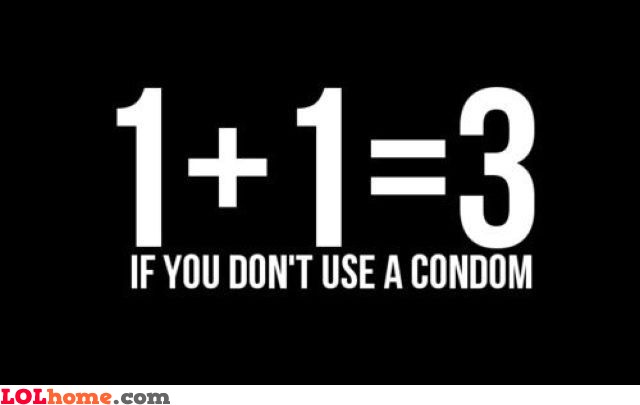 Αντισύλληψη
Γενική ορολογία αντισύλληψης: είναι η μέθοδος που χρησιμοποιείται για την αποφυγή ανεπιθύμητης εγκυμοσύνης και μετάδοσης σεξουαλικώς μεταδιδόμενων νοσημάτων, στην περίπτωση που έχει ελεύθερη σεξουαλική επαφή το ζευγάρι.
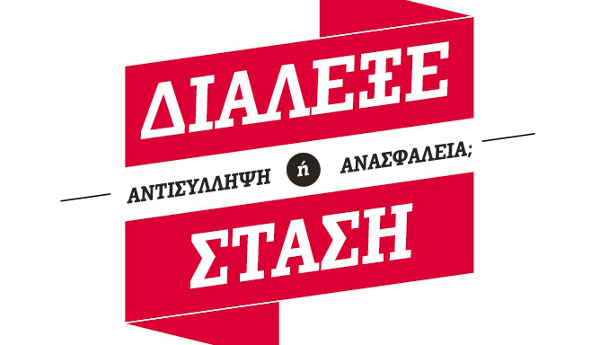 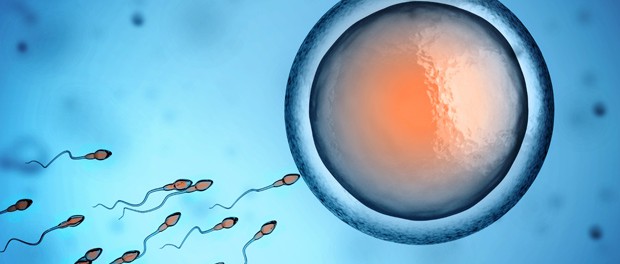 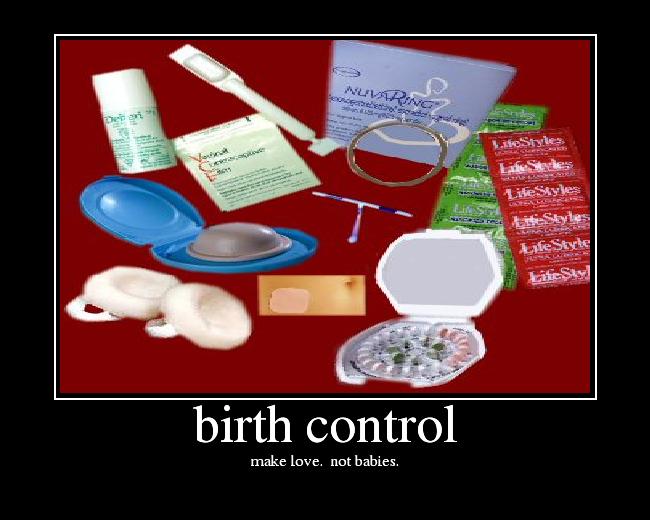 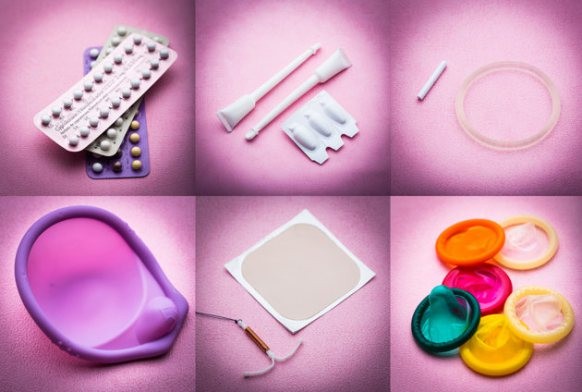 Υπάρχουν πολλοί μέθοδοι αντισύλληψης και για τα δύο φύλα.
Γνωστές μέθοδοι αντισύλληψης:
η χρήση του προφυλακτικού
η στείρωση με βαζεκτομή
η απολίνωση των σαλπίγγων
τα ενδομήτρια σπειράματα 
τα αντισυλληπτικά χάπια,
η μέθοδος του διαφράγματος
 η προγραμματισμένη και 
η διακεκομμένη συνουσία 
η θερμομέτρηση και τα 
χημικά σπερματοκτόνα
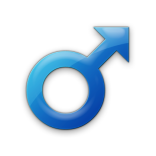 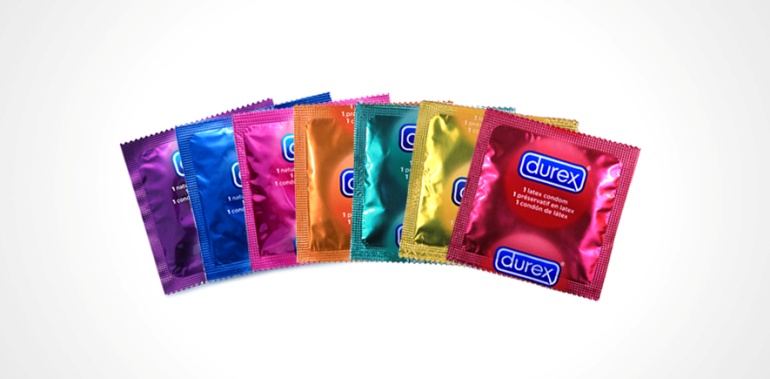 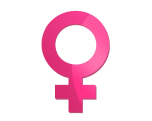 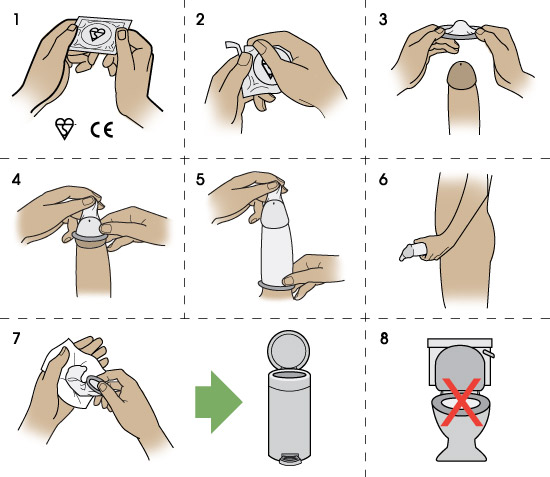 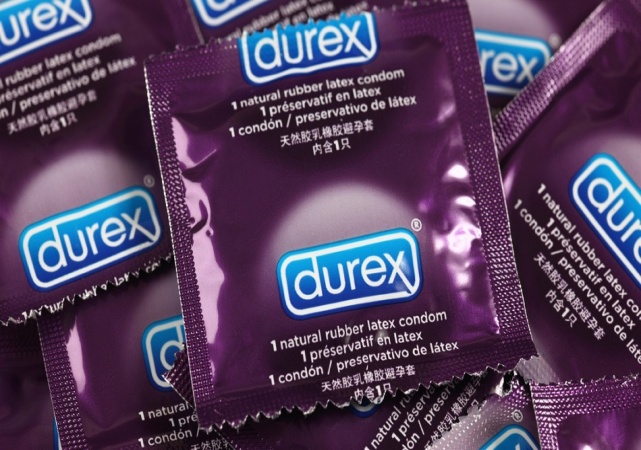 ΙΑΤΡΙΚΕΣ  ΜΕΘΟΔΟΙ  ΑΝΤΙΣΥΛΛΗΨΗΣ
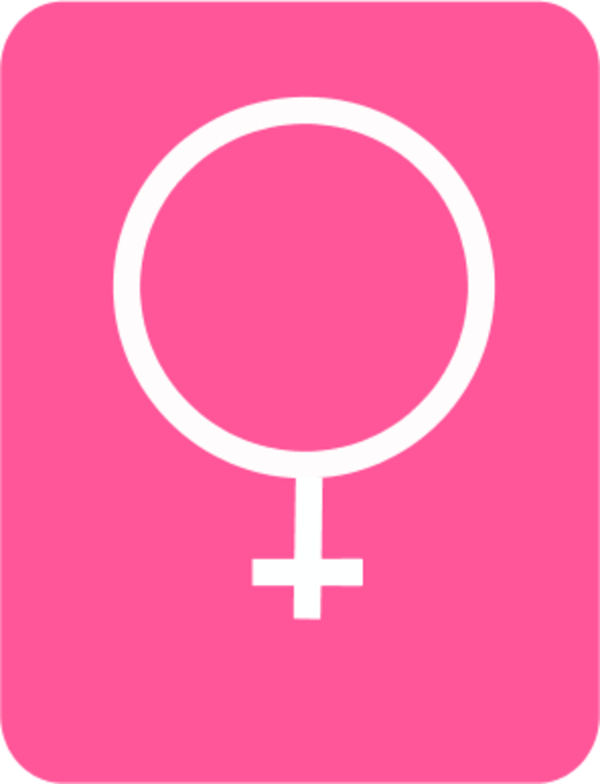 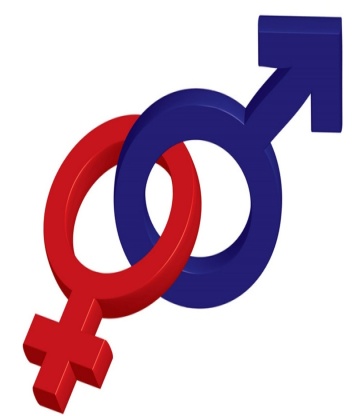 Σπιράλ (IUD)
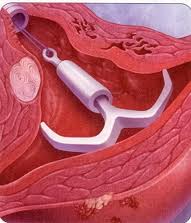 Το σπιράλ ή ενδομήτριο σπείρωμα είναι ένα σπειροειδές αντικείμενο κατασκευασμένο από πλαστικό και χαλκό. 
Αποτελεσματικότητα (97-98%)
Μόνιμη λύση  και διάστημα αντισυλληπτικής προστασίας (2 έως 5 χρόνια), με μόνη υποχρέωση από μέρους της γυναίκας να ανιχνεύει κάθε μήνα ότι η συσκευή είναι στη θέση της. 
Εύκολη τοποθέτηση
Κατάλληλο για γυναίκες που έχουν γεννήσει και άνω των 35 ετών
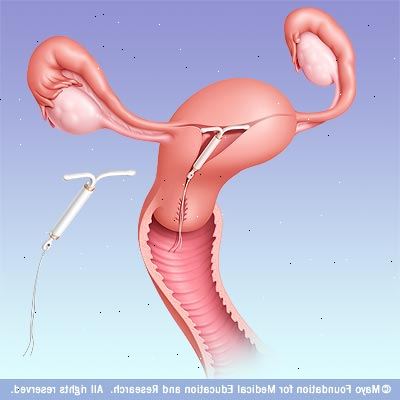 ΤΟΠΟΘΕΤΗΣΗ  ΤΟΥ  ΣΠΙΡΑΛ
Λήψη ενός ήπιου αναλγητικού ή αντιφλεγμονώδους φαρμάκου πριν από την τοποθέτηση
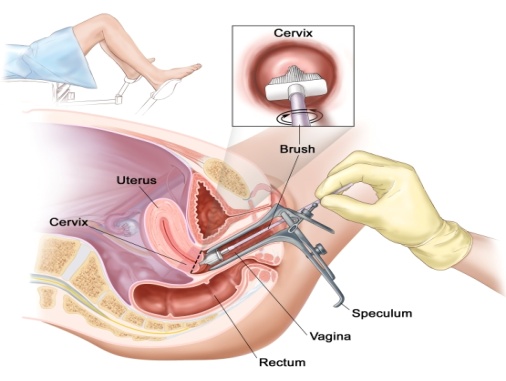 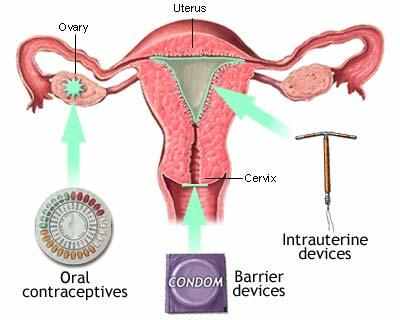 Λειτουργία του:
Το ενδομήτριο σπείραμα, ως ξένο σώμα, δημιουργεί στην ενδομήτρια κοιλότητα μια άσηπτη φλεγμονή. Από τα λευκοκύτταρα που συγκεντρώνονται λόγω της φλεγμονής, απελευθερώνονται ουσίες τοξικές τόσο για τα σπερματοζωάρια όσο και για το γονιμοποιημένο ωάριο.
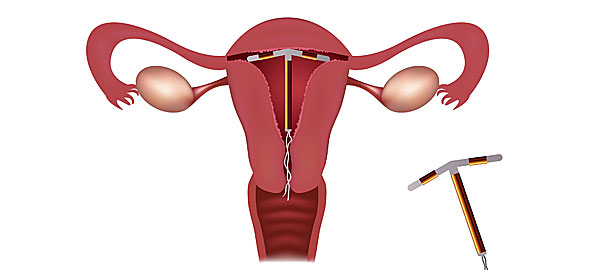 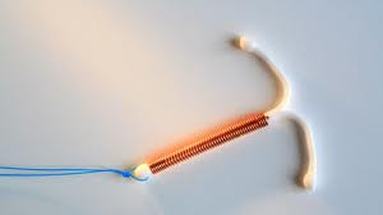 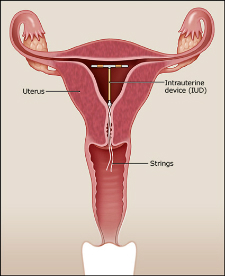 Παρενέργειες:

Μπορεί να προκληθεί φλεγμονή ή διάτρηση της μήτρας. 
 Μπορεί να αυξηθεί ο κίνδυνος ουρολοίμωξης
Μπορεί να αυξήσει ελάχιστα τον κίνδυνο για εξωμήτριο κύηση. 
Αυξημένη διάρκεια και ποσότητα αίματος καθώς και πόνος στην περίοδο.
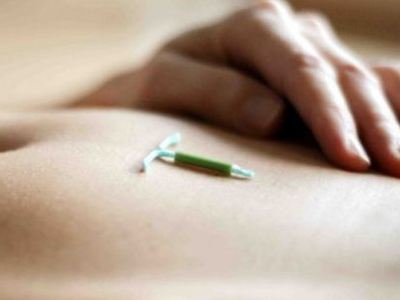 Διάφραγμα
Το διάφραγμα είναι ένας μαλακός, ελαστικός θόλος, από σιλικόνη ή καουτσούκ
 τοποθετείται στον κόλπο
Επιλέγεται από τον γυναικολόγο της γυναίκας
Ο μαλακός, ελαστικός θόλος σχηματίζει ένα φραγμό ώστε να μην φθάνει το σπέρμα στον τράχηλο.
 Μια σπερματοκτόνος αλοιφή που χρησιμοποιείται μαζί με το διάφραγμα σκοτώνει ή αδρανοποιεί το σπέρμα με 80%,  περίπου, αποτελεσματικότητα.
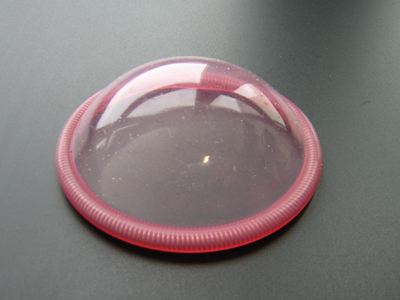 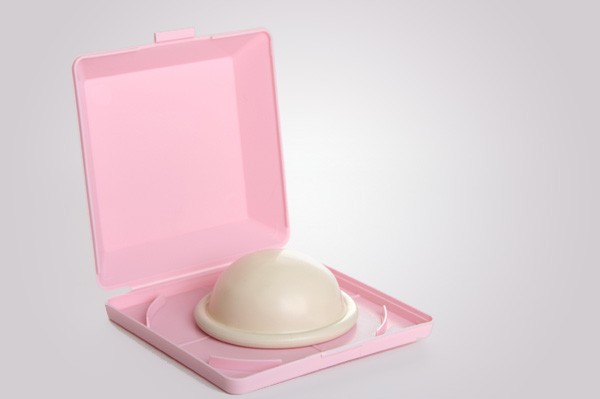 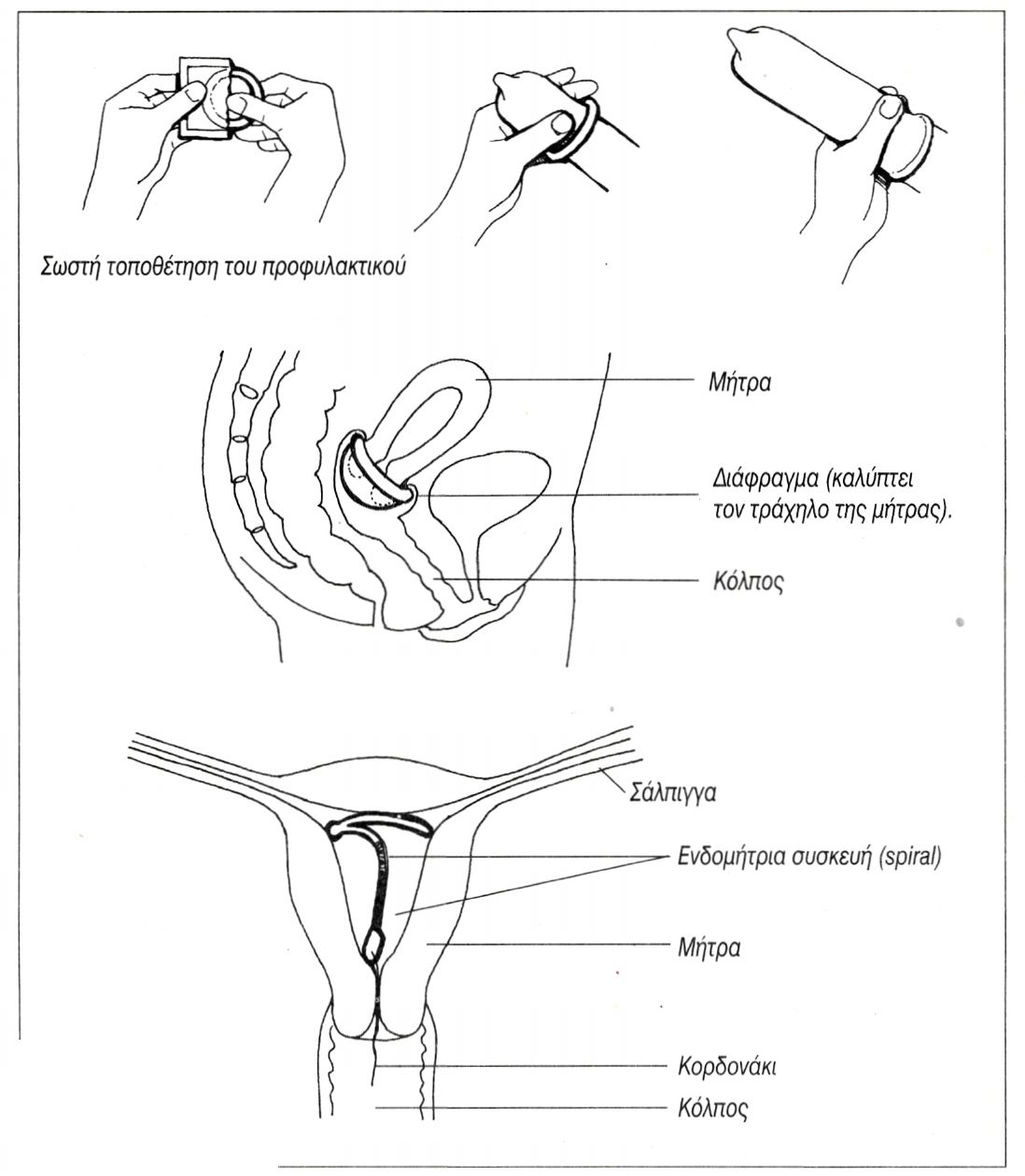 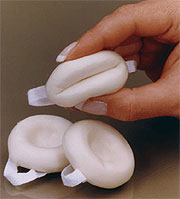 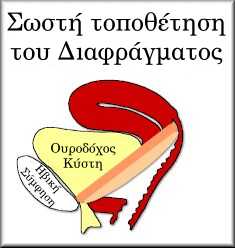 .
Σπερματοκτόνα
Eίναι  ουσίες  που  ακινητοποιούν ή καταστρέφουν το σπέρμα.Μελέτες στο εργαστήριο έδειξαν ότι τα περισσότερα από τα κοινά σπερματοκτόνα φονεύουν  τα σεξουαλικά  μεταδιδόμενα παθογόνα μικρόβια. Πρέπει να χρησιμοποιείται πρόσθετη ποσότητα ΣΚ κάθε φορά που επαναλαμβάνεται η συνουσία.
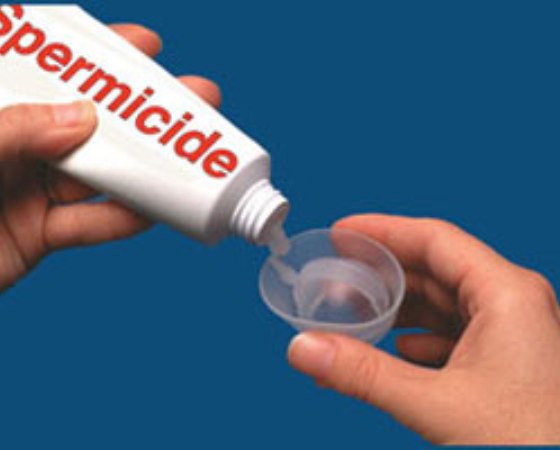 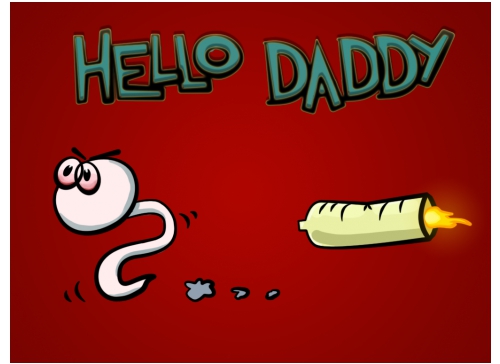 Αποτελεσματικότητα
Ένα σπερματοκτόνο είναι ιδιαίτερα αποτελεσματικό όταν χρησιμοποιείται με άλλη μέθοδο φραγμού όπως το προφυλακτικό ή το διάφραγμα. Τοποθετείται στον κόλπο από 5 έως 15 λεπτά πριν την επαφή. Όταν χρησιμοποιείται μόνο του, είναι περίπου 79-94% αποτελεσματικό στην πρόληψη της εγκυμοσύνης.    Μειονεκτήματα 
Μπορούν να προκαλέσουν κολπικό  ερεθισμό και βλάβη στον βλεννογόνο του κόλπου. Αυξάνει  την  πιθανότητα μετάδοσης του HIV και άλλων ΣΜΝ. Πιθανότητα ύπαρξης κολοβακτηριδίου στον κόλπο και μόλυνσης του ουροποιητικού συστήματος. Υπάρχει πιθανότητα συστηματικής απορρόφησης του ΣΚ.
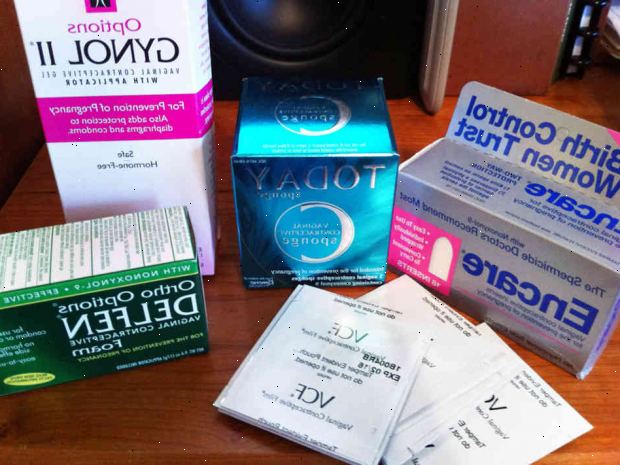 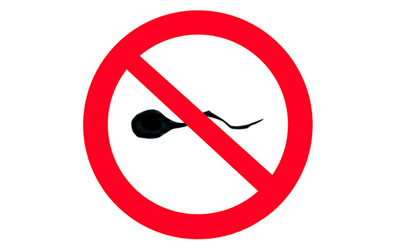 Αντισυλληπτικά χάπια
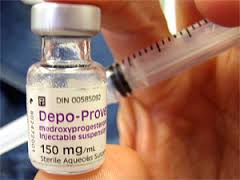 Μια ασφαλής και οικονομική μέθοδος. Αποτελεσματικότητα: 99%  
Περιέχει δύο ορμόνες: οιστρογόνο και προγεστερόνη. 
Το χάπι αρχίζει την πρώτη μέρα της περιόδου, λαμβάνεται καθημερινά και χωρίς διακοπή. 
Το χάπι εμποδίζει την ωορρηξία και αλλάζει τη σύσταση της βλέννας του τραχήλου. Με αυτόν τον τρόπο το σπέρμα δεν μπορεί να εισχωρήσει στον τράχηλο και να εισέλθει στη μήτρα.
 Το χάπι πρέπει να λαμβάνεται καθημερινά την ίδια ώρα χωρίς διακοπή για 21 ημέρες. Κατόπιν, κάνουμε διακοπή για 7 ημέρες στις οποίες θα δούμε μια «ψευτοπερίοδο». Το αίμα είναι λιγότερο σε ποσότητα και διάρκεια.
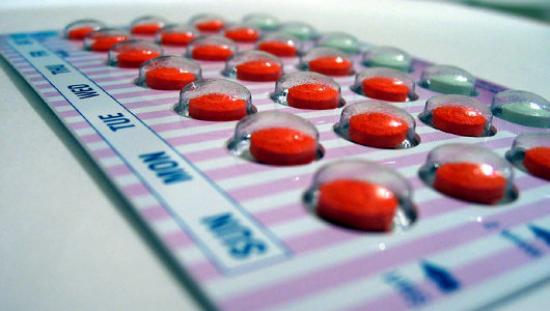 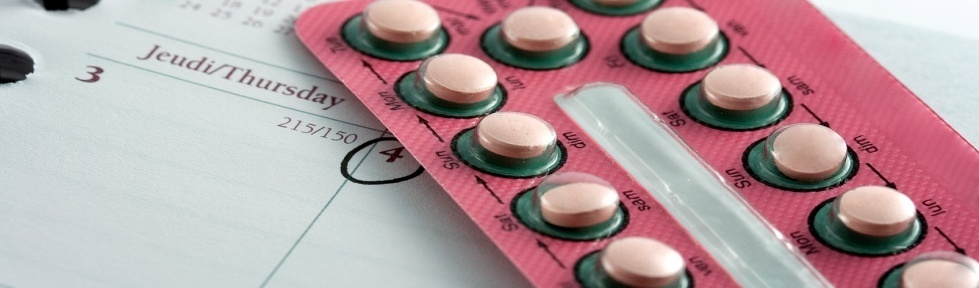 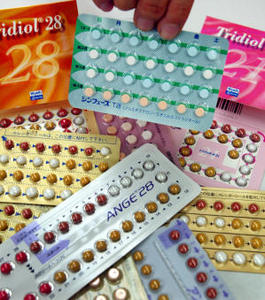 Αντενδείκνυται σε: 

γυναίκες καπνίστριες 
υπέρβαρες ή άνω των 35 ετών με διαταραγμένο ιατρικό ιστορικό.
Απαραίτητη λήψη εντός 24 ωρών 
 Υπάρχει περίπτωση αιμορραγίας με τη διακοπή της λήψης τους.
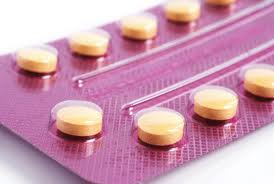 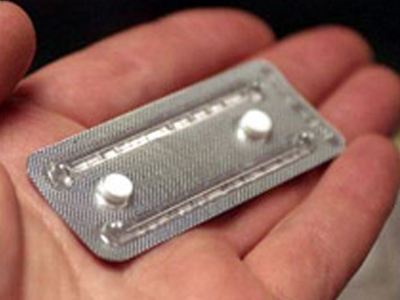 Προφυλακτικό
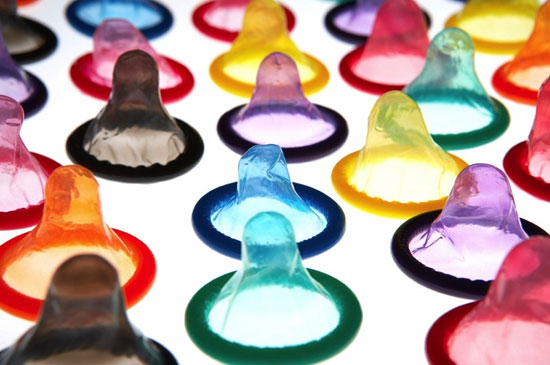 Πρόκειται για συνθετικό ελαστικό που εφαρμόζεται πάνω στο πέος όταν βρίσκεται σε κατάσταση στύσεως (για τους άνδρες).
Το γυναικείο προφυλακτικό τοποθετείται μέσα στον κόλπο ακόμα και ώρες πριν την επαφή.
Χρησιμοποιείται κατά τη διάρκεια της σεξουαλικής πράξης με σκοπό την αποφυγή ανεπιθύμητης εγκυμοσύνης ή τη μετάδοση σεξουαλικώς μεταδιδόμενων νοσημάτων
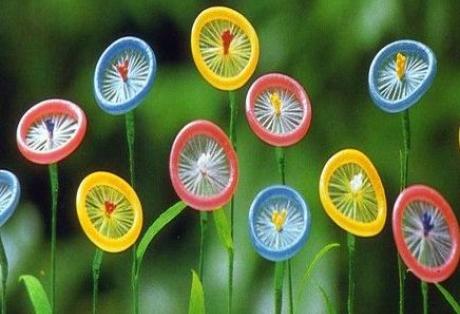 Το προφυλακτικό, συνήθως φτιάχνεται από λάτεξ ή πολυουρεθάνη, ενώ υπάρχουν και παλαιότεροι τύποι, φτιαγμένοι από έντερα ζώων και χορηγούνται σε όσους έχουν αλλεργία στο λάτεξ.
Συνηθίζεται επίσης να έχουν μια μικρή προεξοχή για τη συγκράτηση του σπέρματος.
Το ελαστικό κατασκευάζεται με τρόπο ώστε να  εμποδίζει την κατάληξη του σπέρματος στον κόλπο.
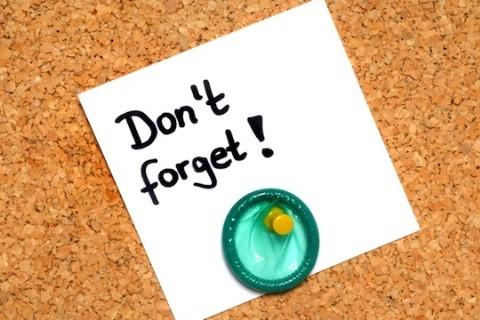 Ανδρικά προφυλακτικά
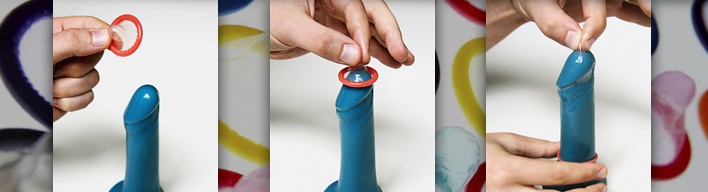 Η αποτελεσματικότητα του προφυλακτικού υπολογίζεται περίπου στο 98% όσον αφορά ανεπιθύμητη εγκυμοσύνη.
85% υπολογίζεται η μείωση ρίσκου μετάδοσης AIDS
μείωση απόκτησης γονόρροιας από τους άντρες κατά 71%
Γυναικεία προφυλακτικά
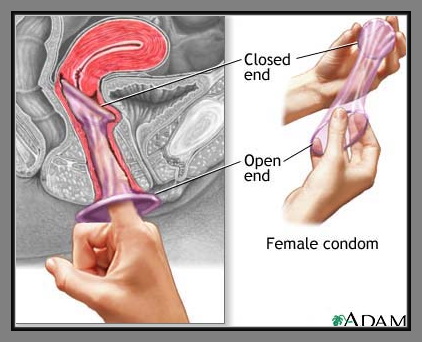 Είναι μεγαλύτερα και φαρδύτερα από τα αντρικά.
Τοποθετούνται μέσα στον γυναικείο κόλπο
Είναι πιο δύσκολα στην χρήση και πολύ ακριβότερα από τα αντρικά.
Έχουν το πλεονέκτημα να είναι συμβατά με την χρήση λιπαντικών καθώς δεν κατασκευάζονται από λάτεξ.
Τα ποσοστά αποτυχίας του κυμαίνονται στο 21%.
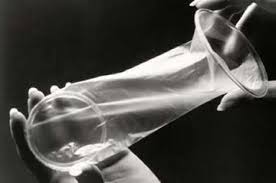 Γυναικεία Λαπαροσκοπική Στειροποίηση
Πως γίνεται η απολίνωση των σαλπίγγων;διατομή, ή καταστροφή τμήματος της σάλπιγγας ή απόφραξης της με έμβολα ή ειδικά κλιπς
Τι είναι η απολίνωση των σαλπίγγων;
     Ονομάζεται η απολίνωση των σαλπίγγων της γυναίκας που δεν επιτρέπει στα ωάρια να συναντήσουν το σπέρμα.
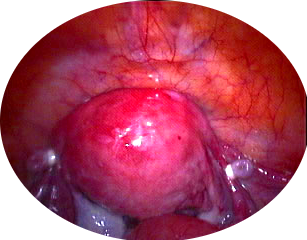 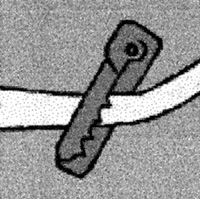 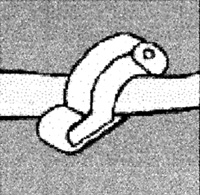 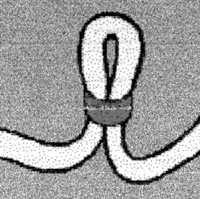 Ανδρική Στειροποίηση ή Βαζεκτομή
Τι είναι;
         Το κόψιμο ή ο ακρωτηριασμός του σωληναρίου που μεταφέρει το σπέρμα. Αυτό εμποδίζει το σπέρμα να φθάσει στην έξοδό του. Αποτελεσματικότητα: 99%.
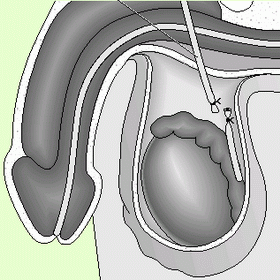 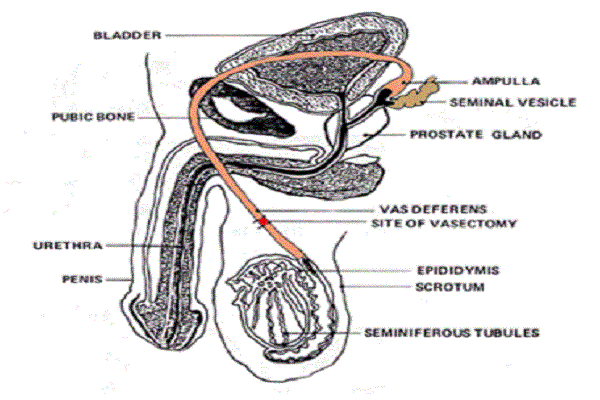 Φυσικοί τρόποι αντισύλληψης
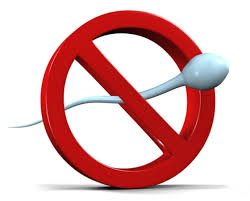 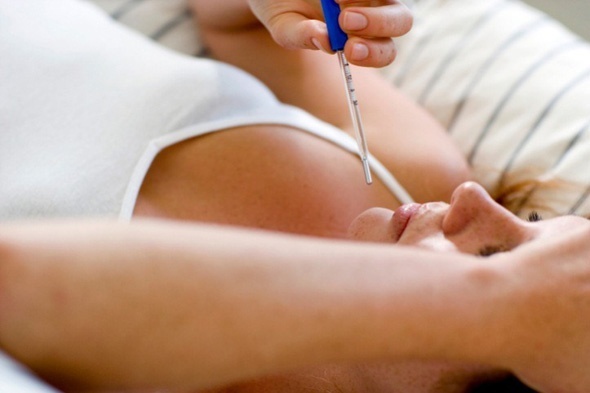 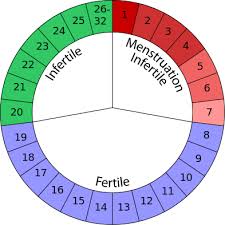 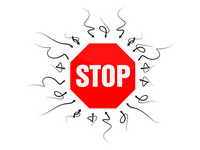 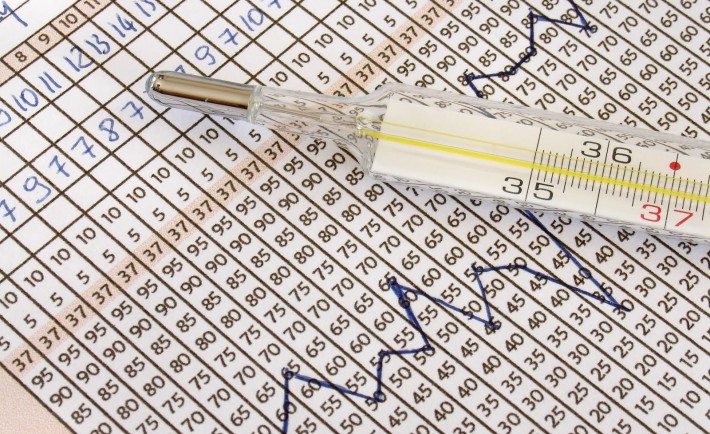 Η μέθοδος της τραχηλικής βλέννας
Βασίζεται στην παρατήρηση των τραχηλικών εκκρίσεων. Ξεκινά, αρκετές ημέρες πριν μέχρι αμέσως μετά την ωοθυλακιορρηξία η τραχηλική βλέννα είναι λεπτή και υδαρής, ενώ στο υπόλοιπο διάστημα του κύκλου είναι πυκνόρρευστη και αδιαφανής.
Τα χαρακτηριστικά των εκκρίσεων διαφέρουν, αν συλλέγονται από τον τράχηλο ή από το αιδοίο.
Καθημερινή καταγραφή των συμπτωμάτων
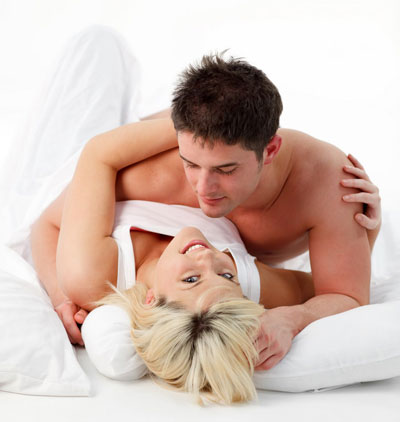 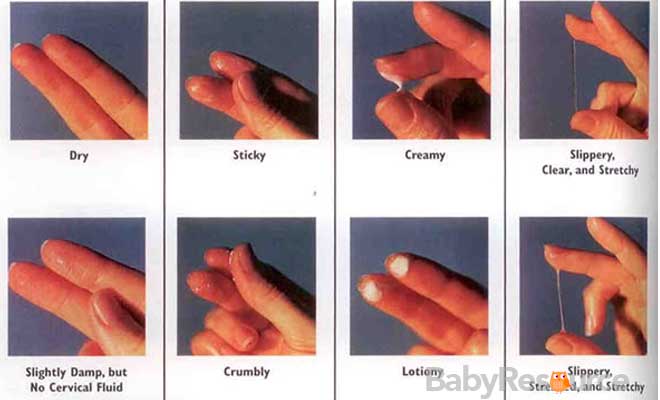 Διακεκομμένη συνουσία
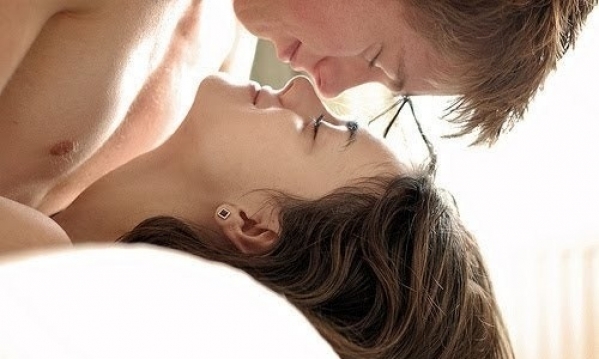 Απόσυρση του πέους από τον κόλπο λίγο πριν από την εκσπερμάτιση.
Μειώνει τη σεξουαλική απόλαυση
Μεγάλα ποσοστά αποτυχίας (15-30 %)
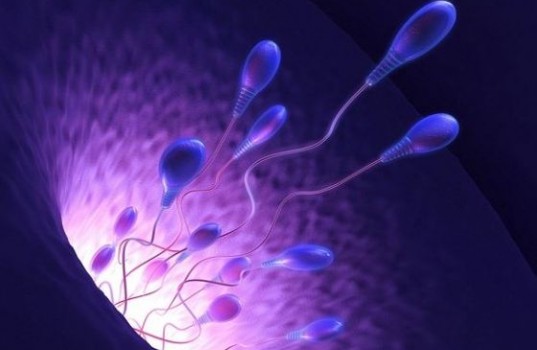 Θερμομέτρηση
Η γυναίκα μετά κάθε πρωί τη θερμοκρασία της. Την ημέρα της ωορρηξίας η θερμοκρασία θα αυξηθεί κατά μισό βαθμό και η γυναίκα, επομένως, θα αποφύγει την επαφή*Εκνευρισμός *Μόνιμη εξάρτιση από το θερμόμετρο*ποσοστό αποτυχίας κυμαίνεται σε 2-3%
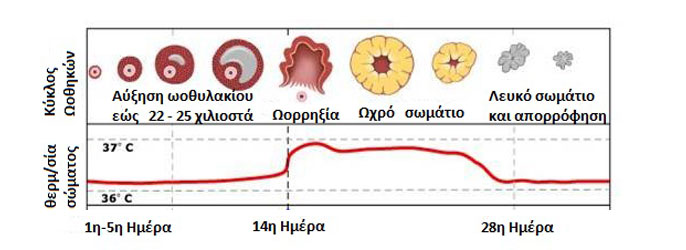 Μέθοδος του ημερολογίου
Η έναρξη της γόνιμης περιόδου υπολογίζεται με την αφαίρεση 18 ημερών από τη διάρκεια του μικρότερου κύκλου, ενώ η τελευταία γόνιμη ημέρα υπολογίζεται με την αφαίρεση 11 ημερών από τη διάρκεια του μεγαλύτερου κύκλου. Το διάστημα, δηλαδή, της αποχής είναι 14 ημέρες
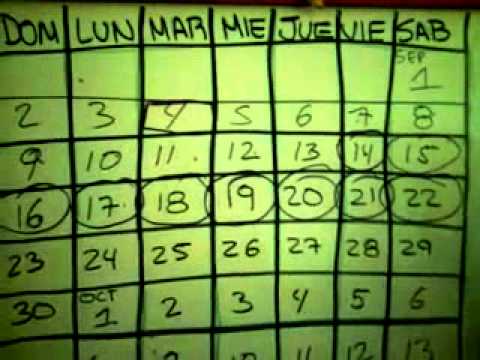 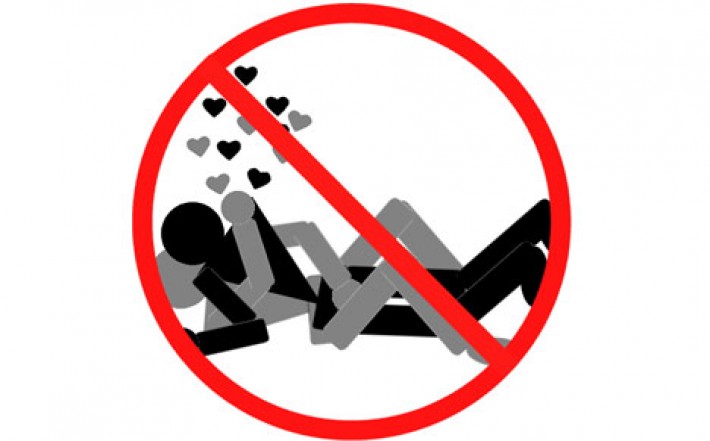 Κολπικές πλύσεις
Χρησιμοποιούνται κολπικές πλύσεις με ξύδι, νερό, ή διάφορα κολπικά αντισηπτικά 
Σκοπός: απομάκρυνση του σπέρματος από τον κόλπο. 
Αναξιόπιστη μέθοδος
Κίνδυνος υγιεινής της γυναίκας 
Πιθανή κολπική μόλυνση
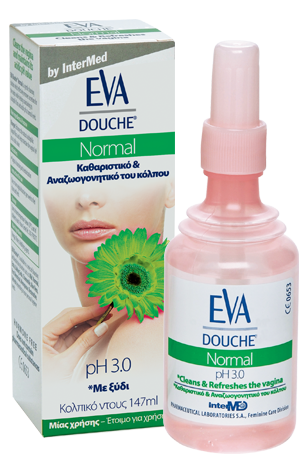 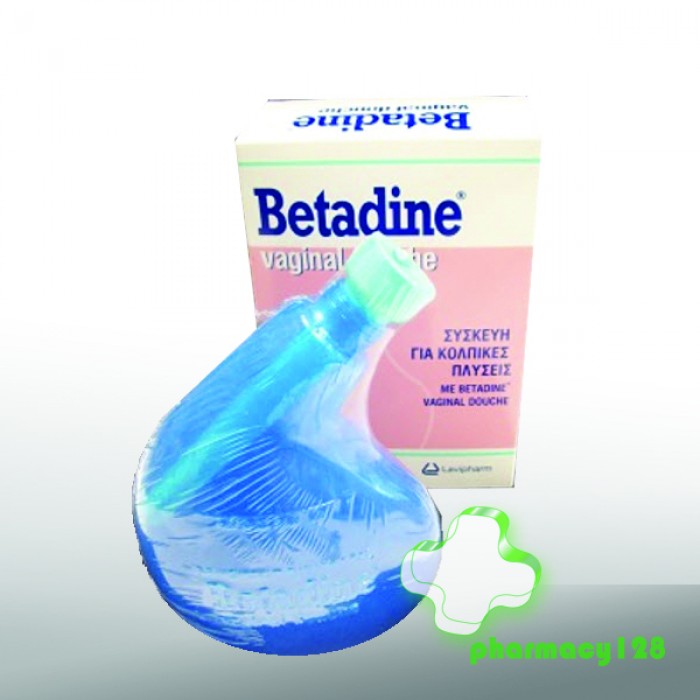 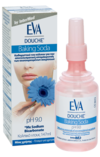 Το χάπι της επόμενης μέρας
Πως δρα το χάπι;
Εμποδίζει την απελευθέρωση του ωαρίου.
Παρεμποδίζει τη γονιμοποίηση του ωαρίου από το σπερματοζωάριο.
Εμποδίζει την προσκόλληση του γονιμοποιημένου ωαρίου στην εσωτερική στοιβάδα της μήτρας.
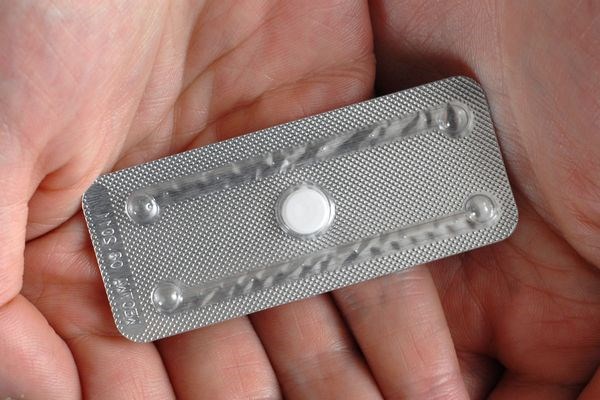 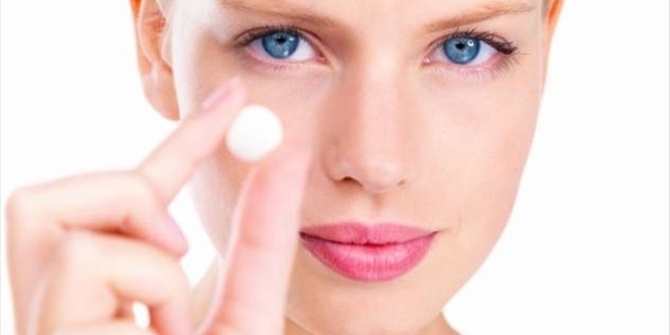 Θα πρέπει να πάρετε άμεσα το πρώτο χάπι μετά το σεξ και 12-16 ώρες μετά ένα δεύτερο χάπι. Αποτελεσματικότητα 58%-95% (1η-4η μέρα)0% ( 5η μέρα)
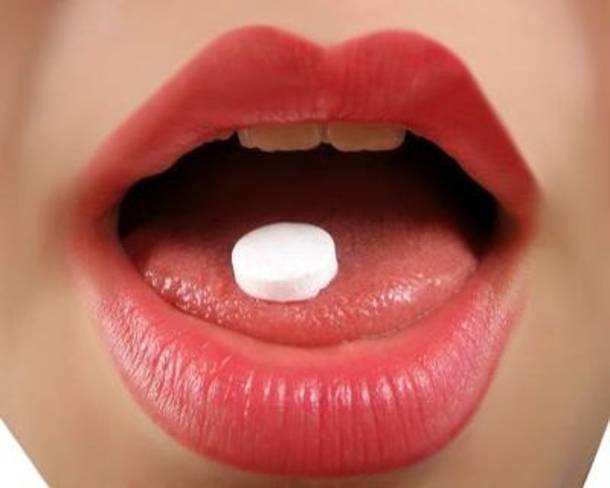 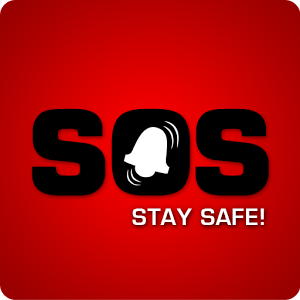 Παρενέργειες:ίδιες με το αντισυλληπτικό χάπι
ΕΡΓΑΣΙΑ Α΄ ΤΑΞΗΣ ΓΕΛ  ΒΡΟΝΤΑΔΟΥ ΣΤΑ ΠΛΑΙΣΙΑ ΤΟΥ ΜΑΘΗΜΑΤΟΣ ΤΗΣ ΒΙΟΛΟΓΙΑΣ

2014-2015